申請大專院校模組
教育局
系統及資訊管理組
模組選單
申請大專院校模組 - 模組選單
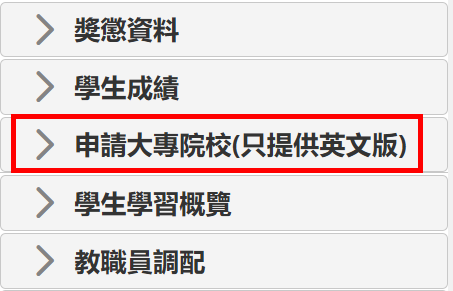 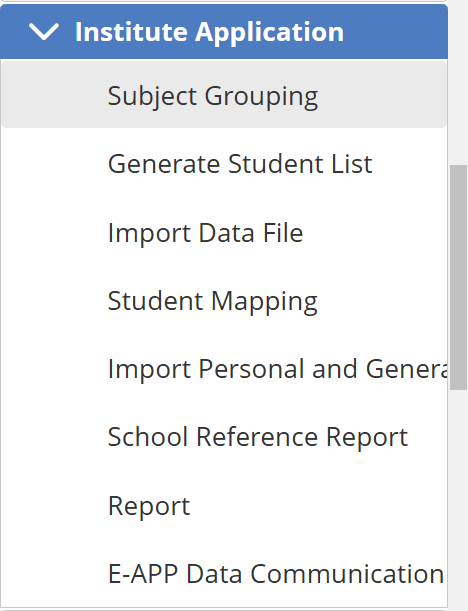 只提供英文介面
請將介面語言轉換至英文
申請大專院校模組 - 模組選單
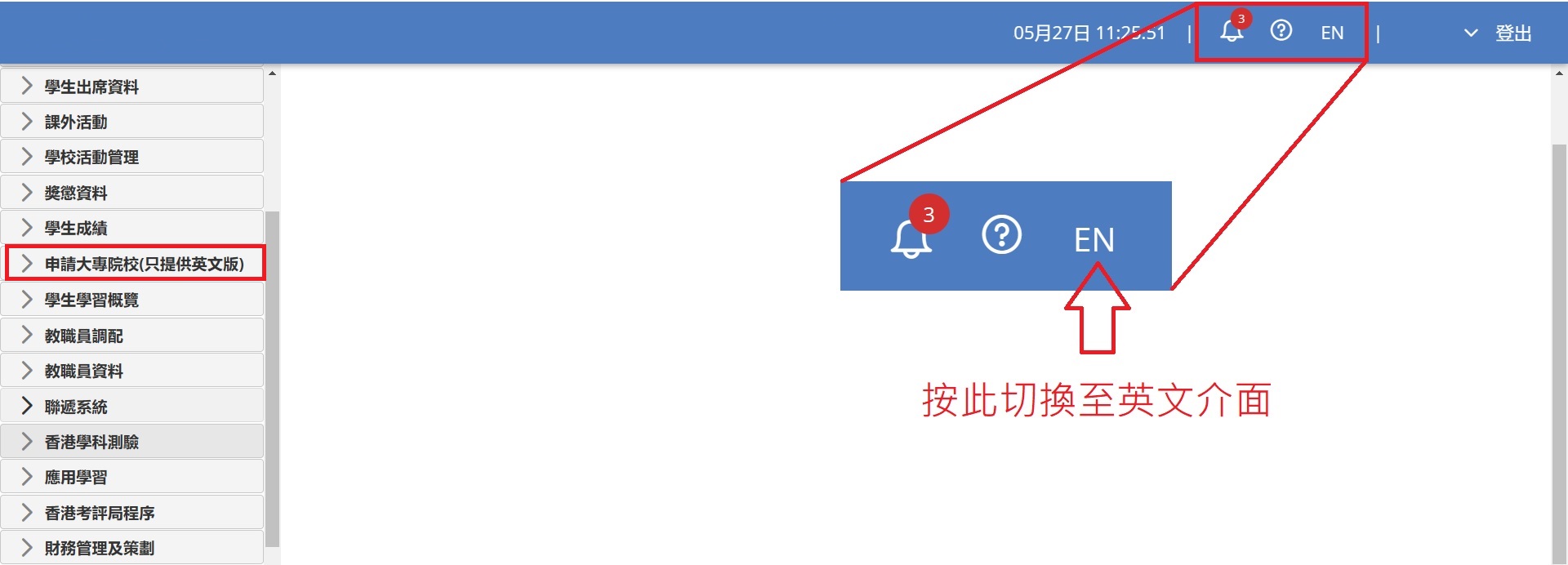 優化功能
申請大專院校模組 – 即時驗證
相關按鈕也可能被停用
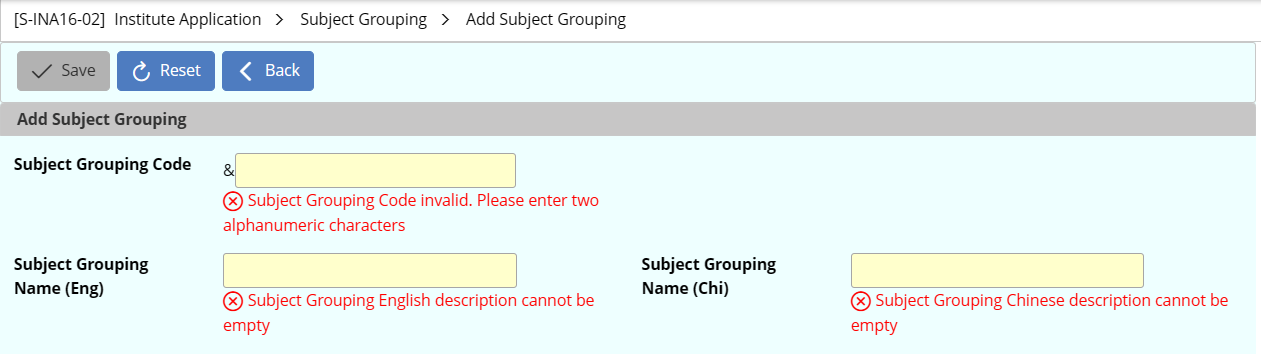 即時的輸入驗證
申請大專院校模組 – 必填標示
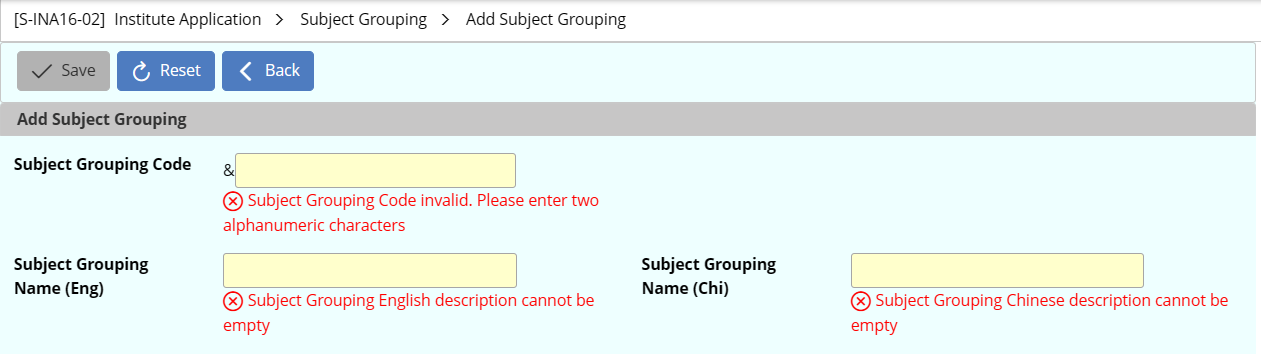 黃色方格代表必需填寫
申請大專院校模組 – 篩選功能
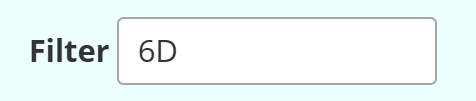 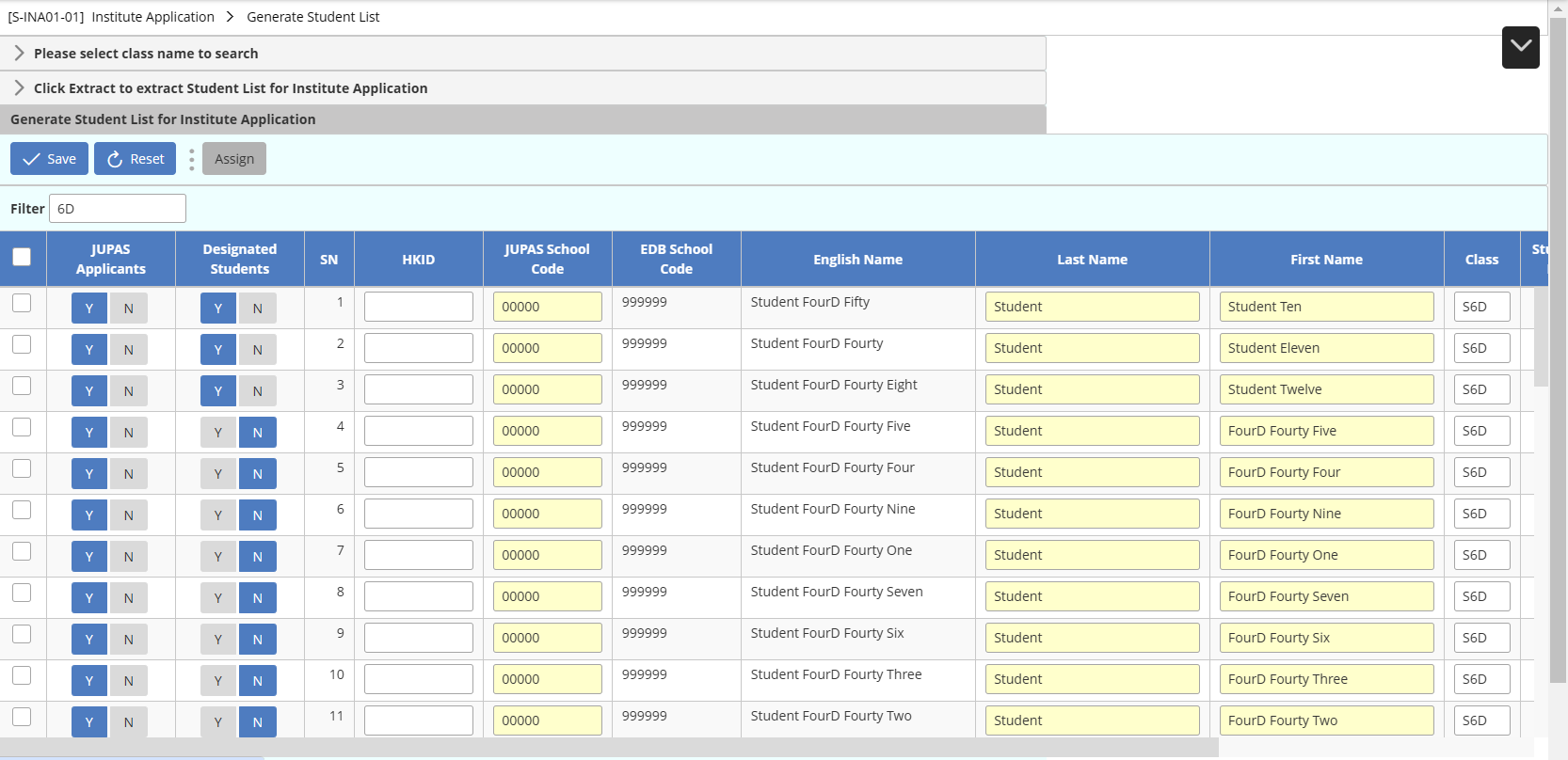 申請大專院校模組 – 多重排序
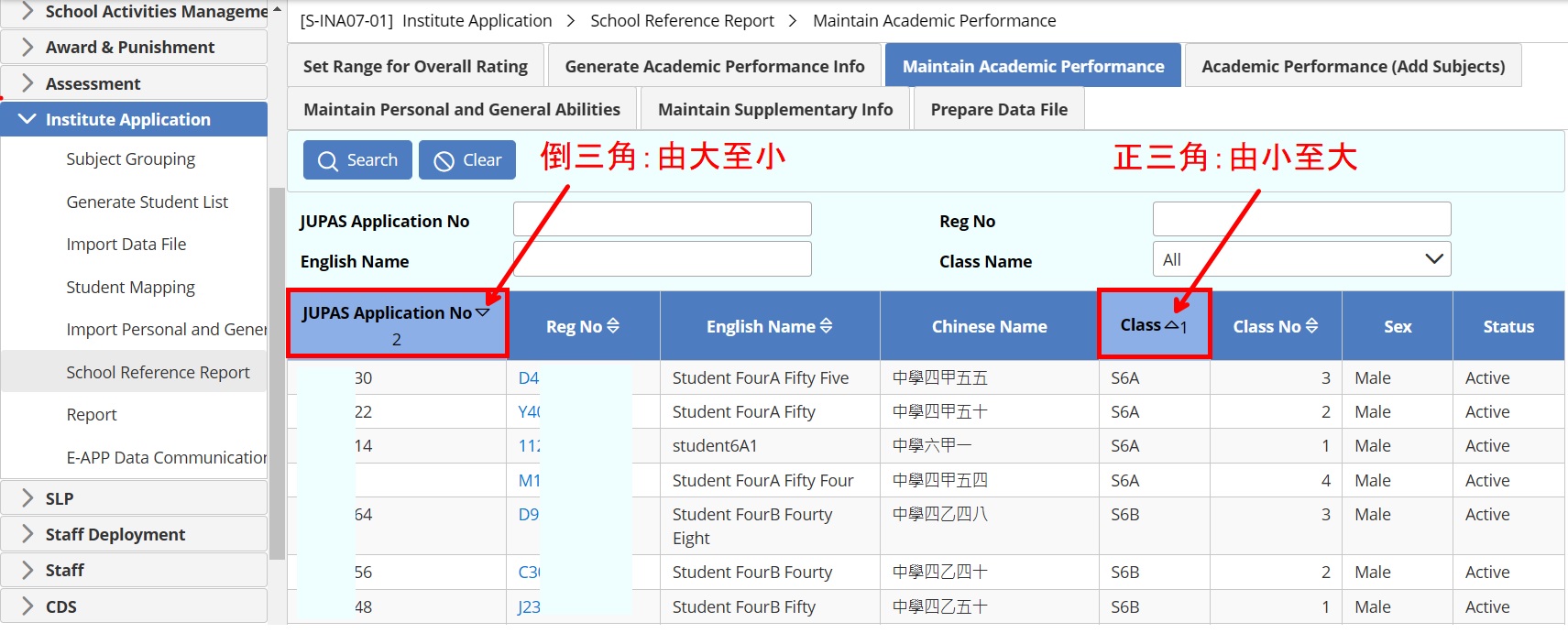 申請大專院校模組 – 多重排序
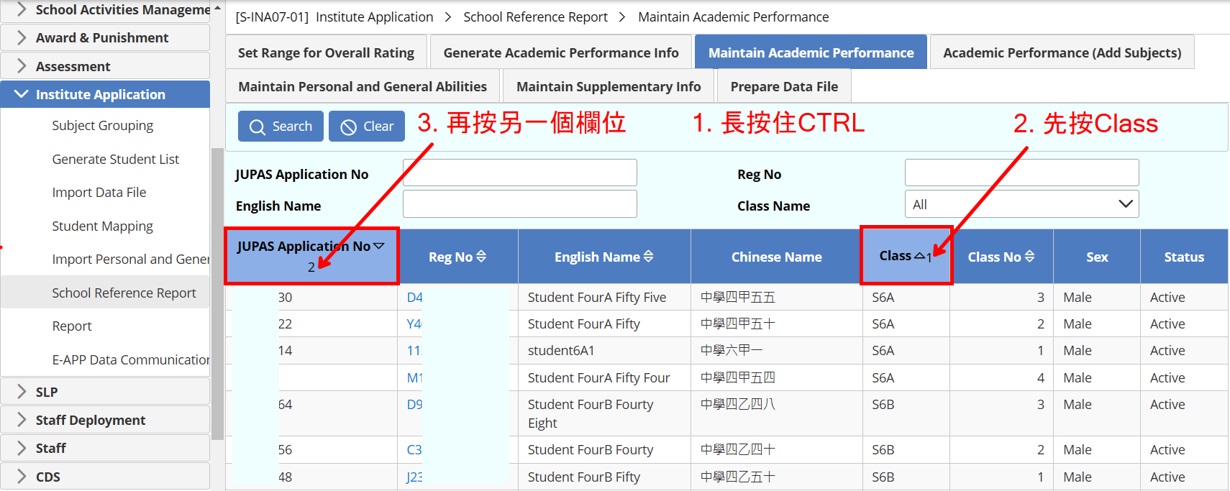 完